«Что такое
        весна?»
Часть 2
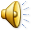 Выберите раздел:
Давайте поиграем
Загадки
Прописи
Раскраски
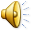 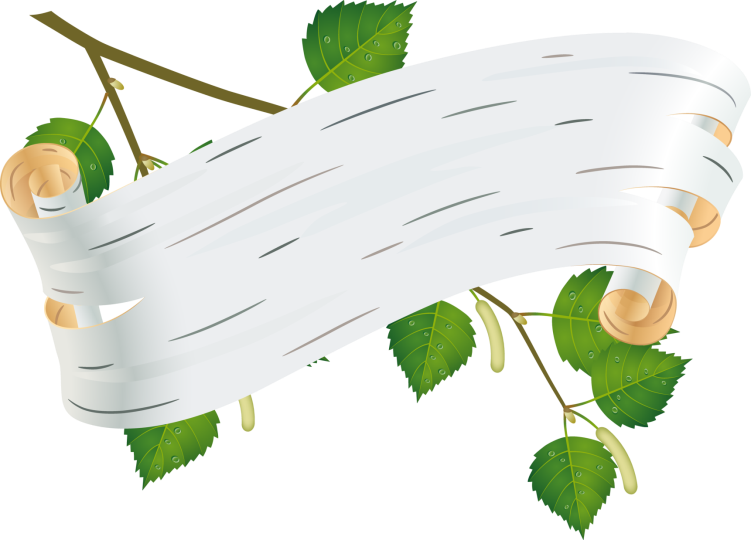 Давайте поиграем
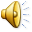 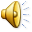 «Весна, весна на улице!!! Что лишнее?
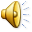 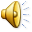 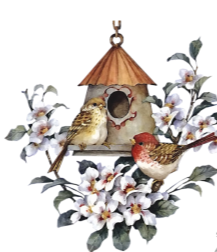 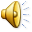 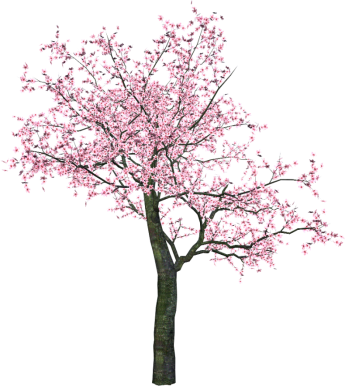 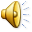 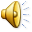 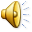 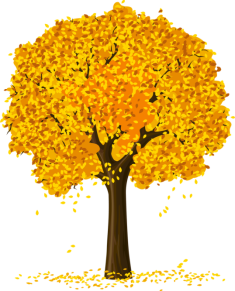 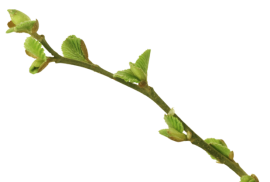 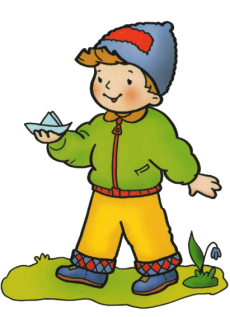 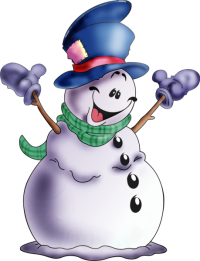 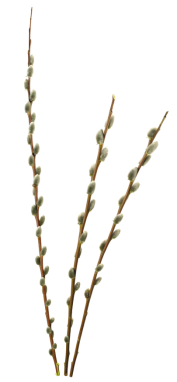 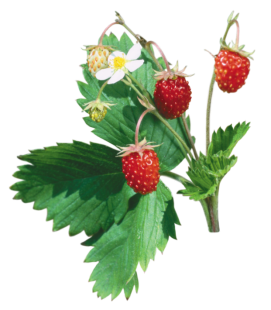 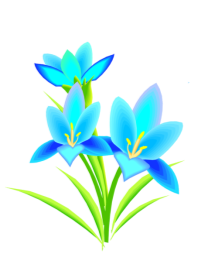 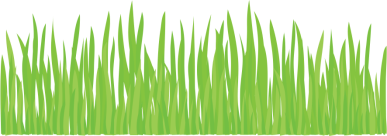 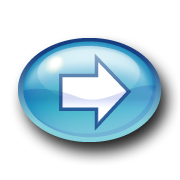 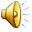 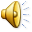 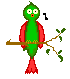 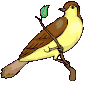 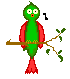 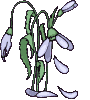 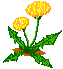 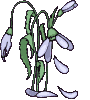 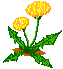 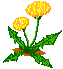 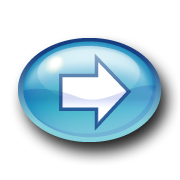 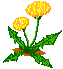 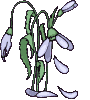 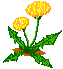 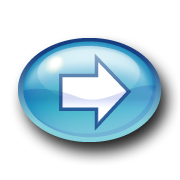 «Что перепутал художник?»
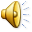 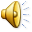 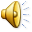 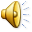 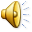 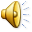 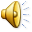 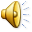 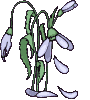 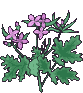 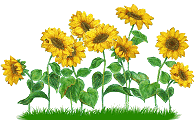 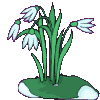 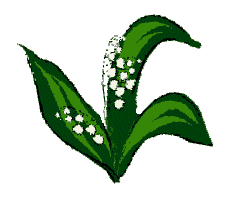 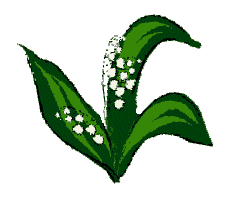 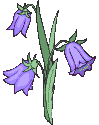 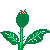 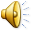 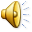 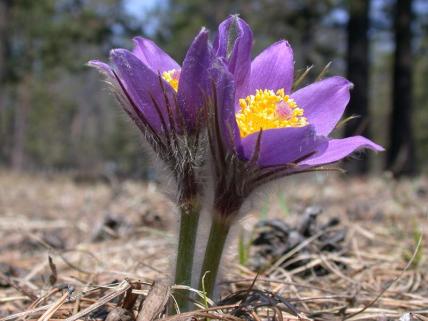 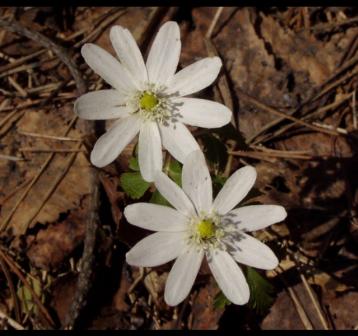 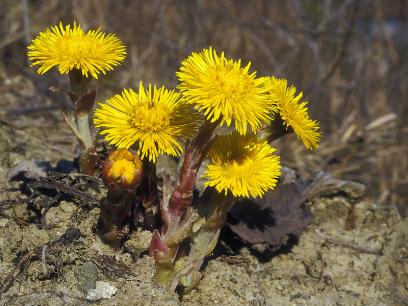 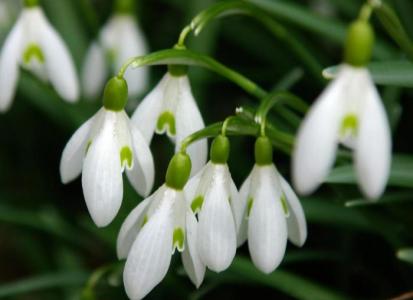 «Выбери картину»
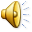 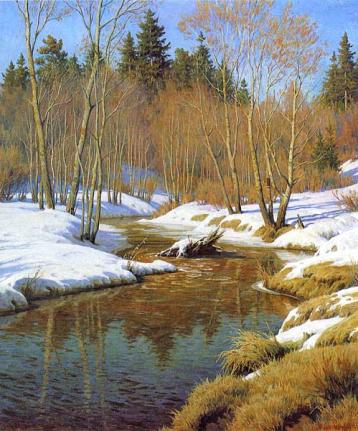 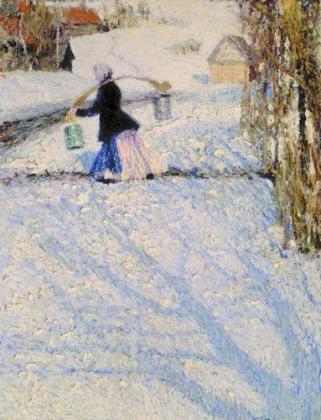 Уж тает снег, бегут ручьи,
В окно повеяло весною…
Засвищут скоро соловьи,
И лес оденется листвою!
Чиста небесная лазурь,
Теплей и ярче солнце стало,
Пора метелей злых и бурь
Опять надолго миновала…
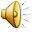 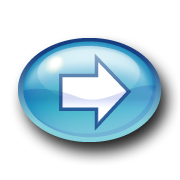 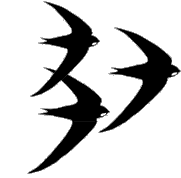 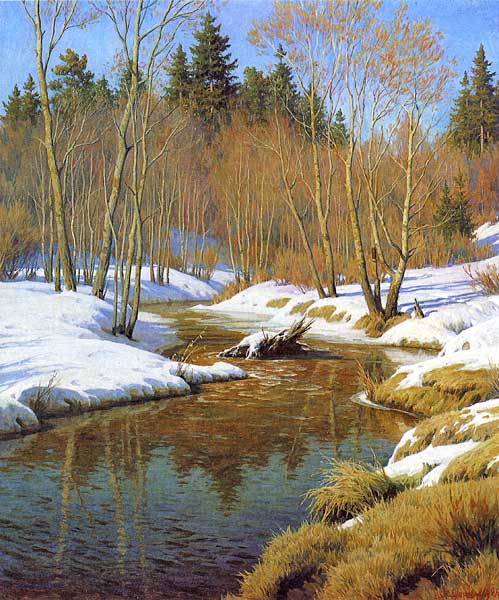 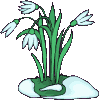 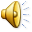 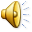 «Расставь картины»
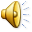 Март
Апрель
Май
ЛЛ…..Л.Л
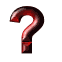 И.Грабарь «Март»
Л.Бродская «Апрель»
В.Борисов-Мусатов «Майские цветы»
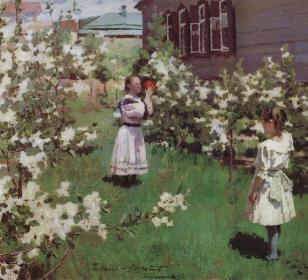 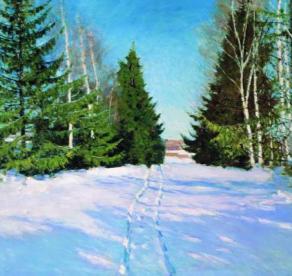 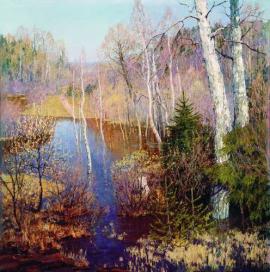 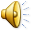 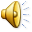 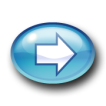 «Расставь картины»
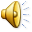 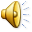 Март
Апрель
Май
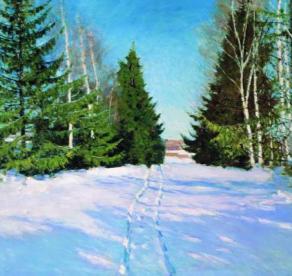 ЛЛ…..Л.Л
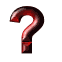 И.Грабарь «Март»
Л.Бродская «Апрель»
В.Борисов-Мусатов «Майские цветы»
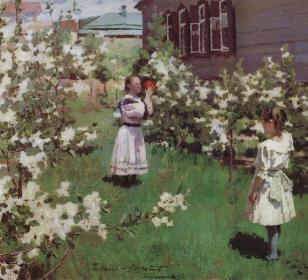 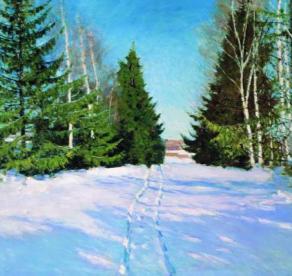 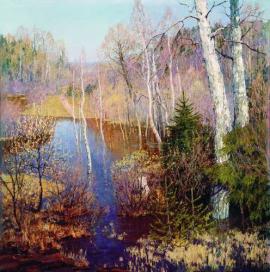 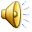 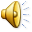 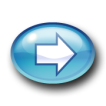 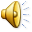 «Расставь картины»
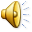 Март
Апрель
Май
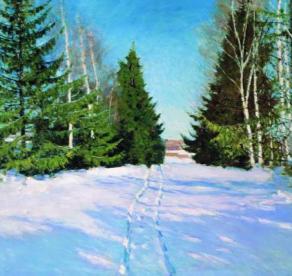 ЛЛ…..Л.Л
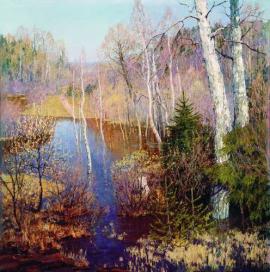 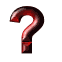 И.Грабарь «Март»
Л.Бродская «Апрель»
В.Борисов-Мусатов «Майские цветы»
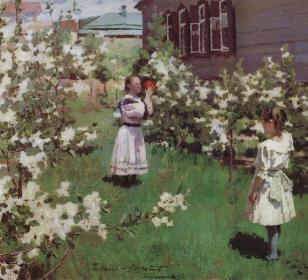 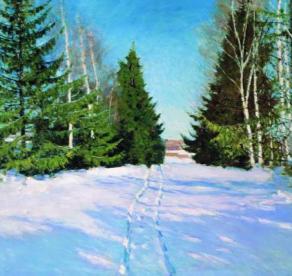 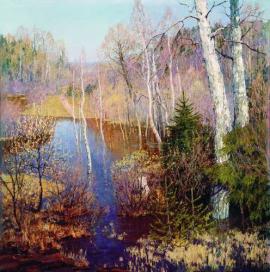 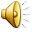 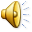 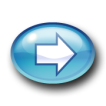 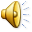 Март
Апрель
Май
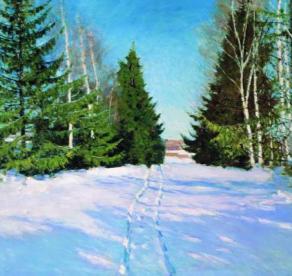 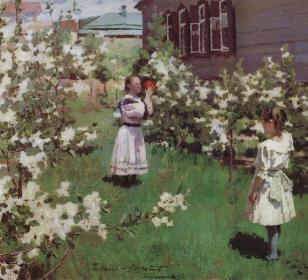 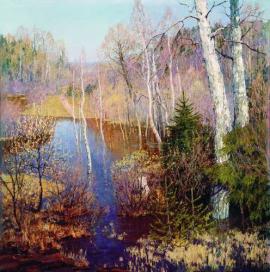 И.Грабарь «Март»
Л.Бродская «Апрель»
В.Борисов-Мусатов «Майские цветы»
Молодцы!!!
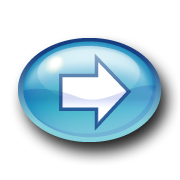 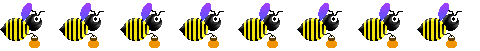 «Весёлые пчёлки»
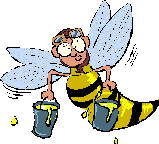 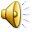 Сколько пчёлок? Пчёлок считай, на цифры нажимай!
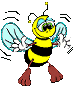 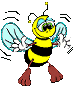 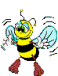 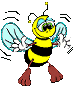 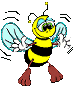 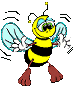 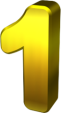 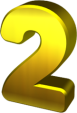 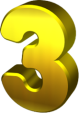 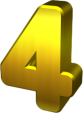 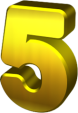 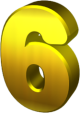 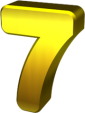 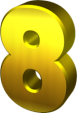 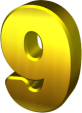 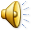 Сколько пчёлок? Пчёлок считай, на цифры нажимай!
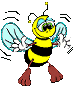 Молодец, умеешь считать!
А нам пора медок собирать!
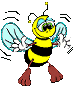 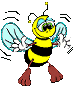 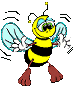 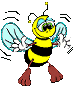 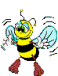 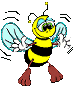 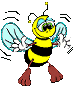 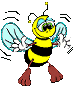 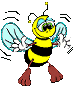 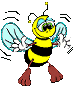 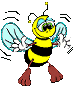 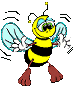 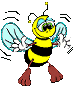 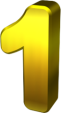 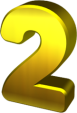 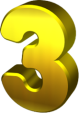 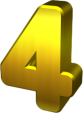 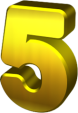 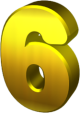 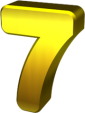 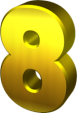 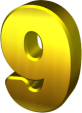 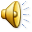 Сколько пчёлок? Пчёлок считай, на цифры нажимай!
Молодец, умеешь считать!
А нам пора медок собирать!
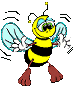 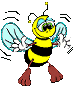 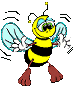 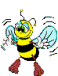 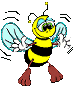 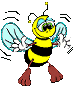 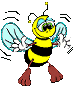 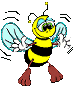 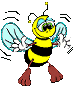 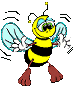 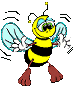 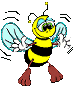 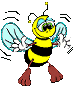 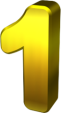 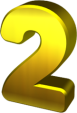 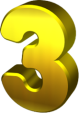 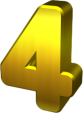 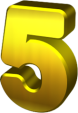 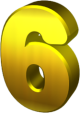 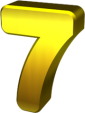 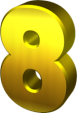 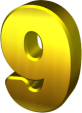 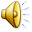 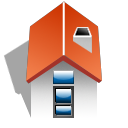 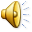 Молодцы!!!
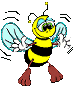 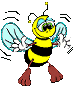 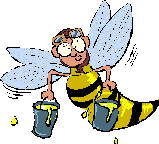 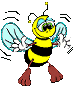 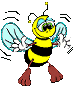 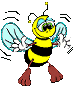 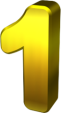 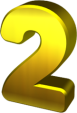 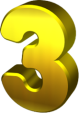 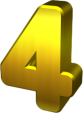 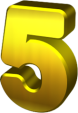 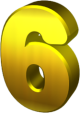 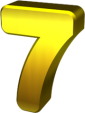 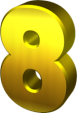 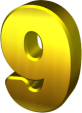 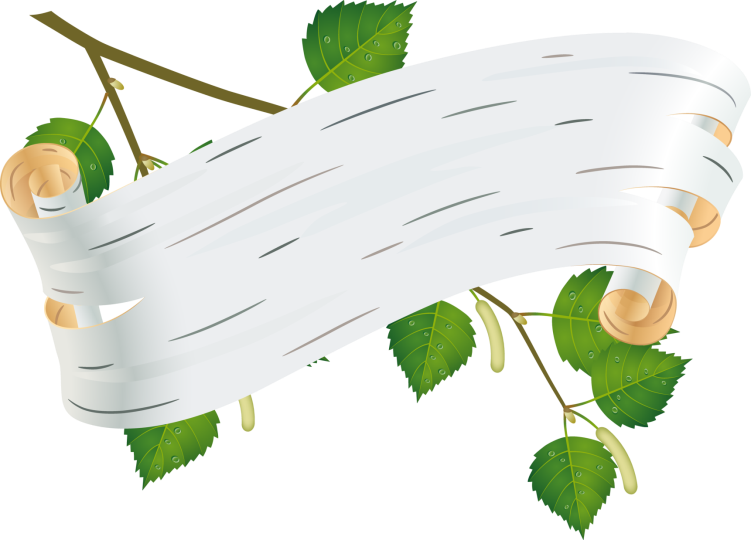 Весенние загадки
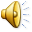 Я раскрываю почки
В зеленые листочки.
Деревья одеваю,
 посевы поливаю.
Движения полна…
Зовут меня …
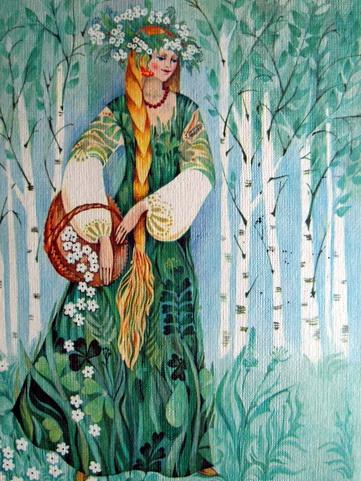 весна
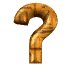 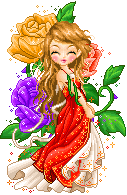 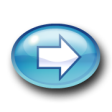 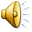 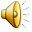 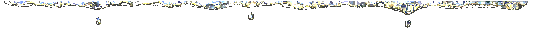 Растёт она вниз головой
И звонко плачет лишь весной.
Сосулька
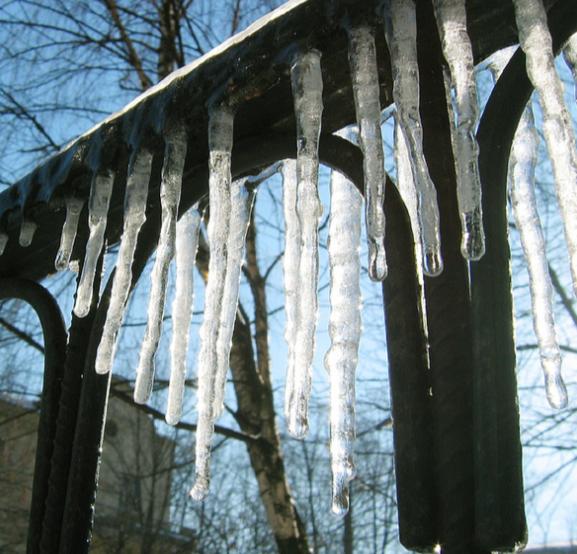 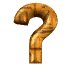 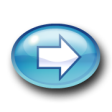 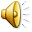 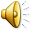 Бегу я как по лесенке 
По камушкам звеня.
Издалека по песенке
Узнаете меня.
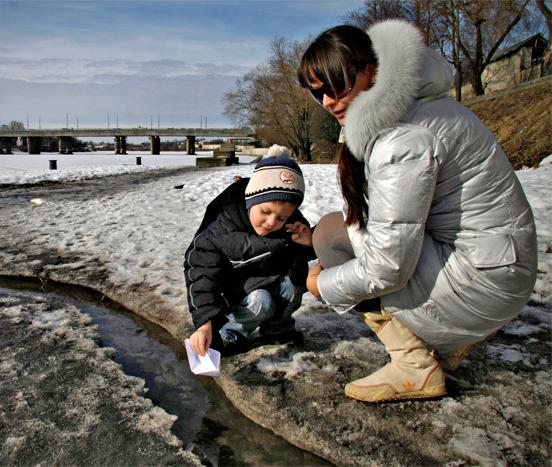 ручей
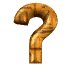 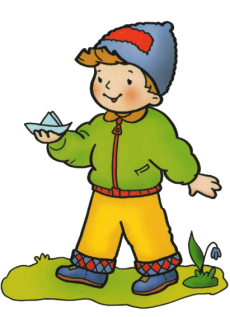 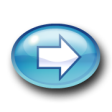 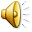 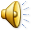 Солнце пригревает,
Лед на речке треснул.
Речка зашумела,
Льдины подгоняет.
Как это явление 
Весною называют?
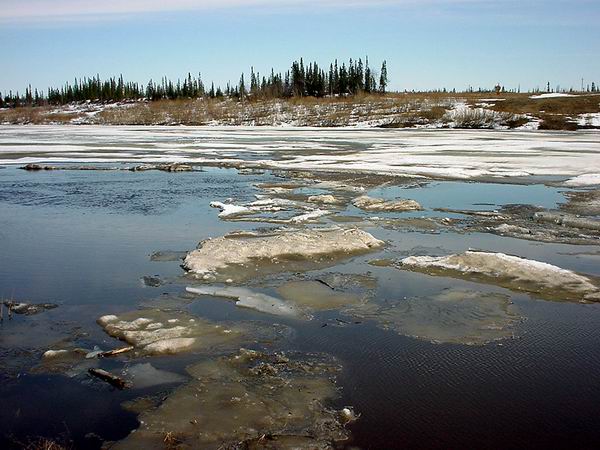 Ледоход
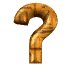 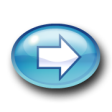 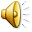 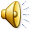 Появился из-под снега,
Увидал кусочек неба.
Самый первый, самый нежный,
Чистый маленький …
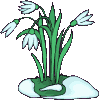 подснежник
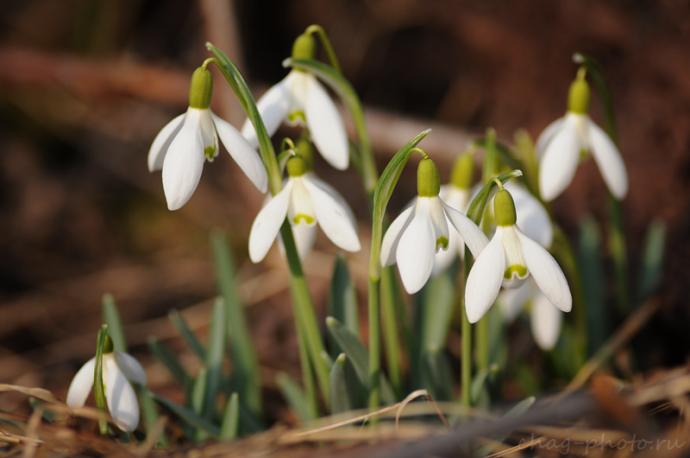 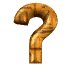 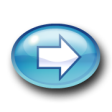 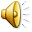 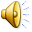 Водное покрывало
Все луга закрывало.
Половодье
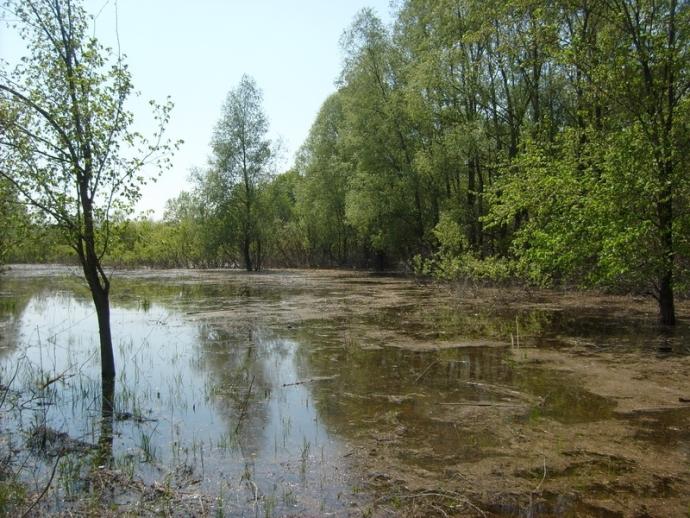 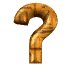 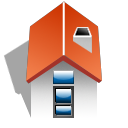 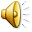 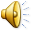 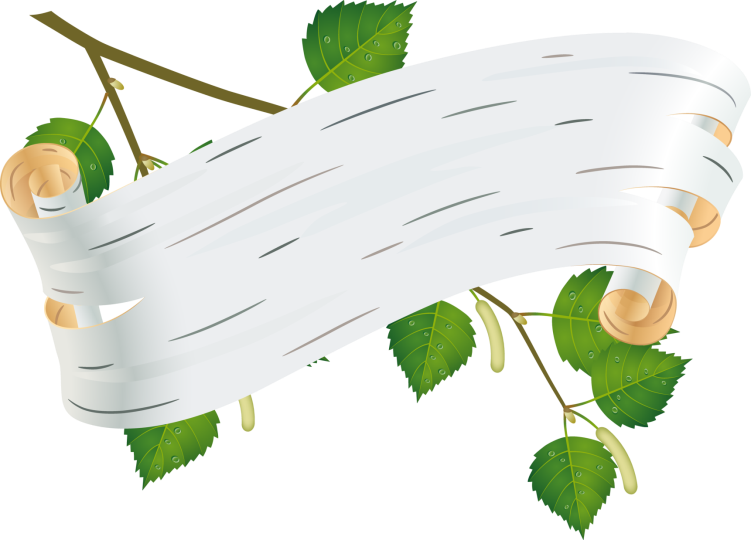 Весенние раскраски
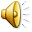 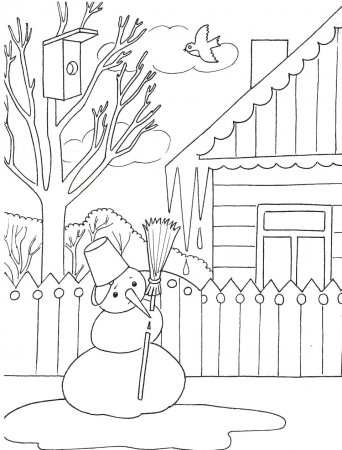 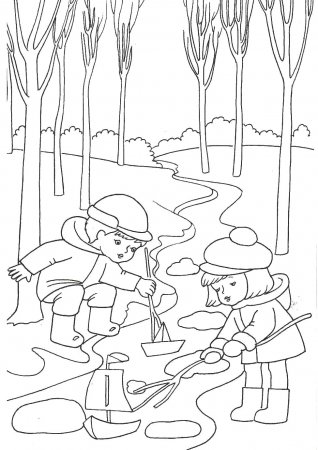 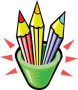 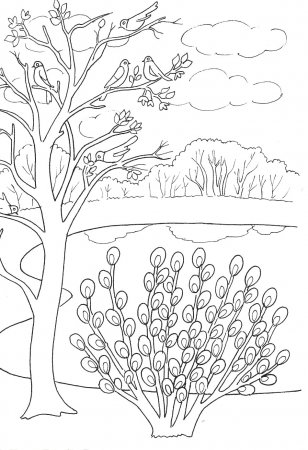 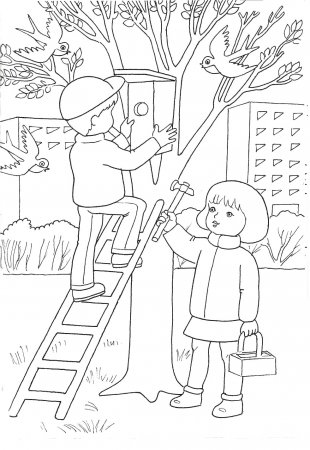 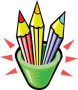 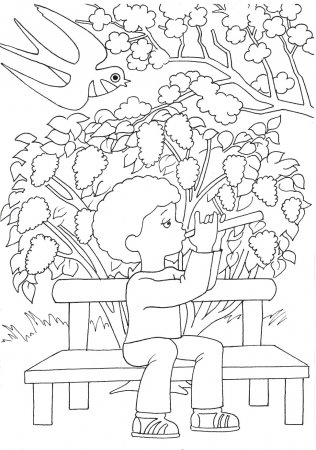 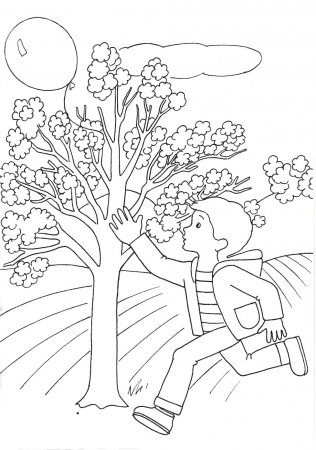 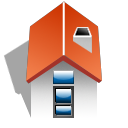 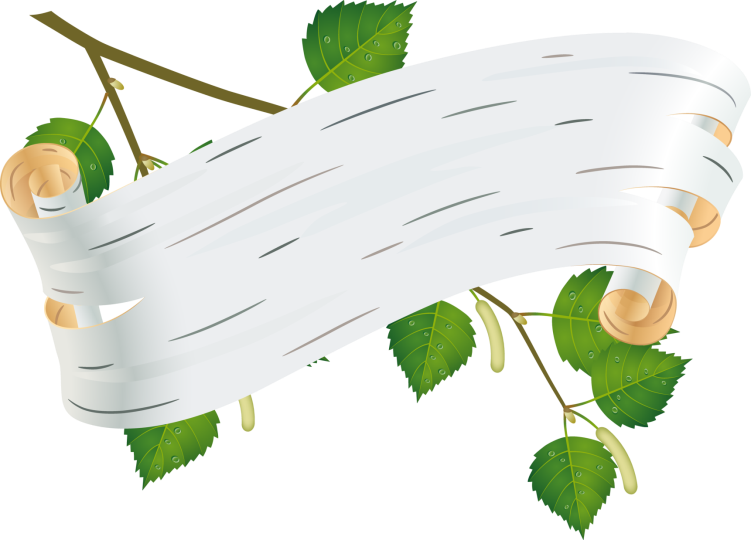 Весенние  прописи
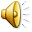 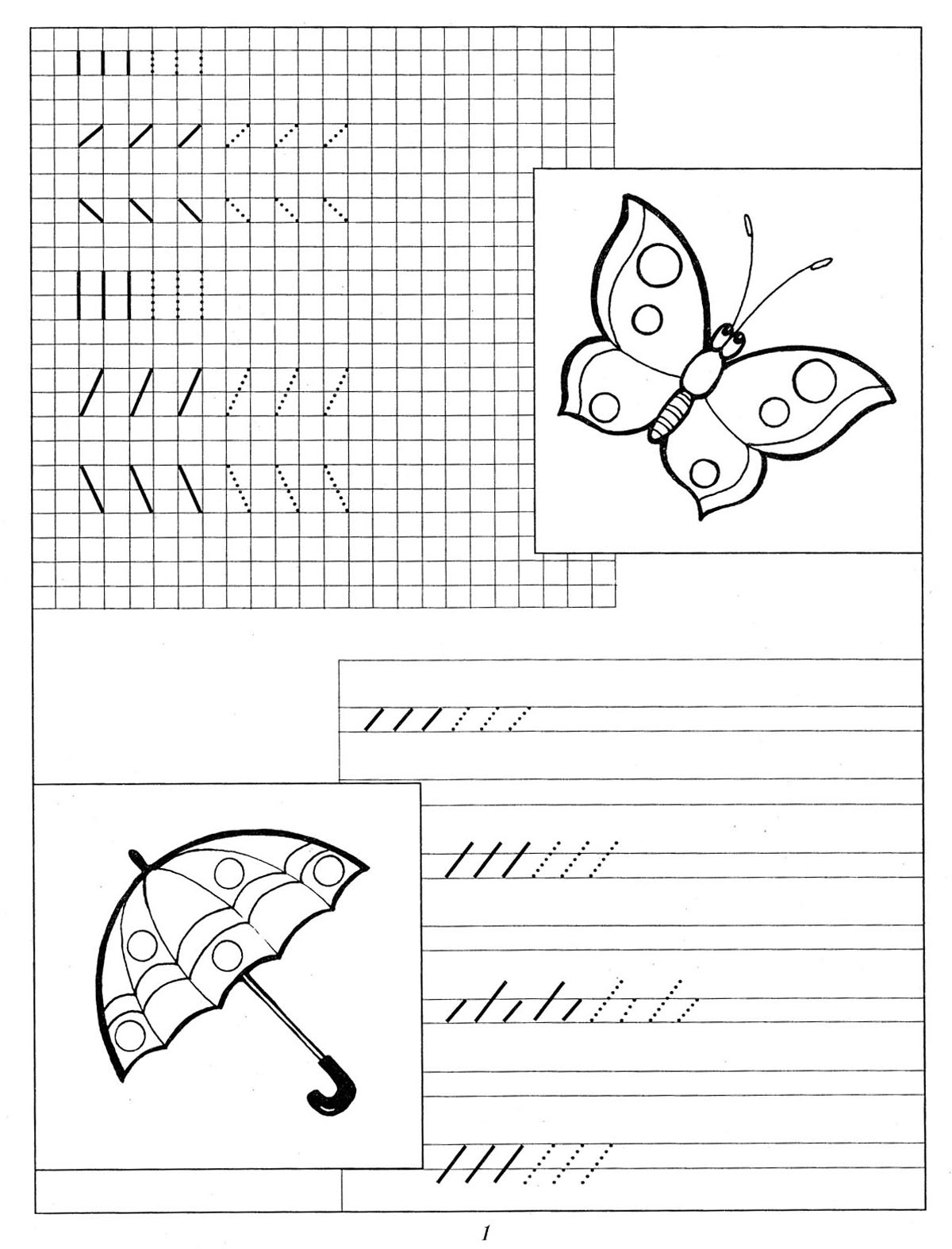 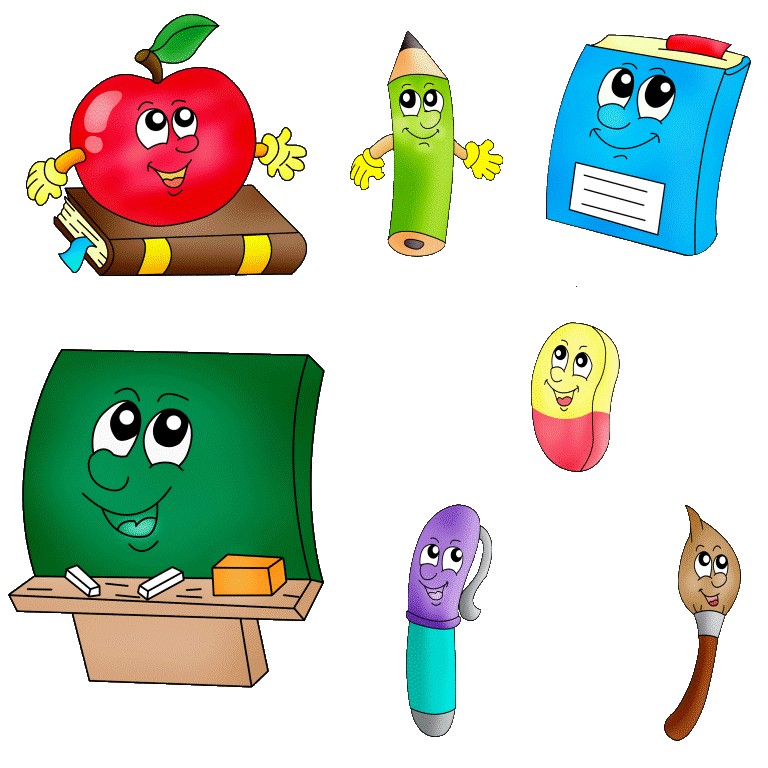 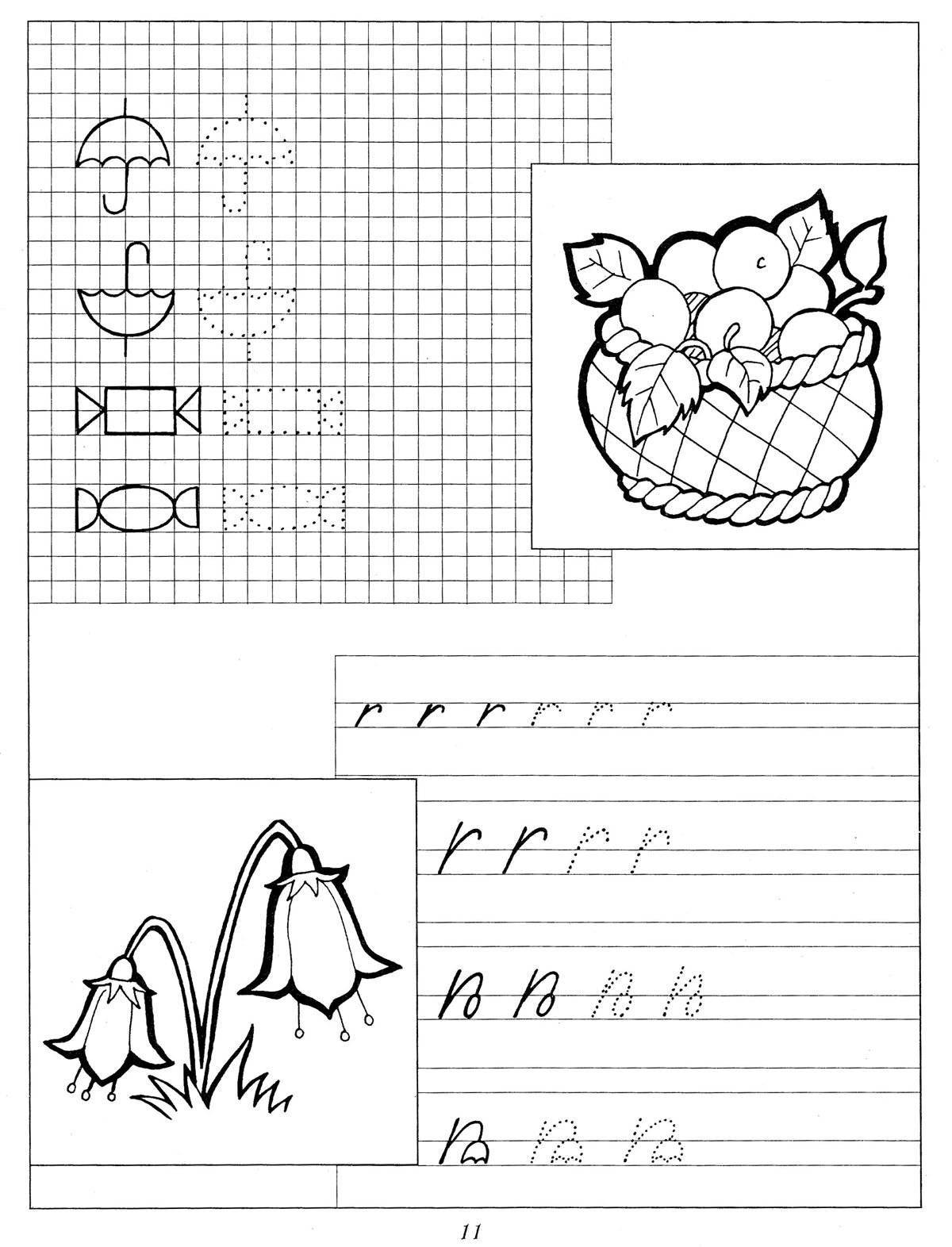 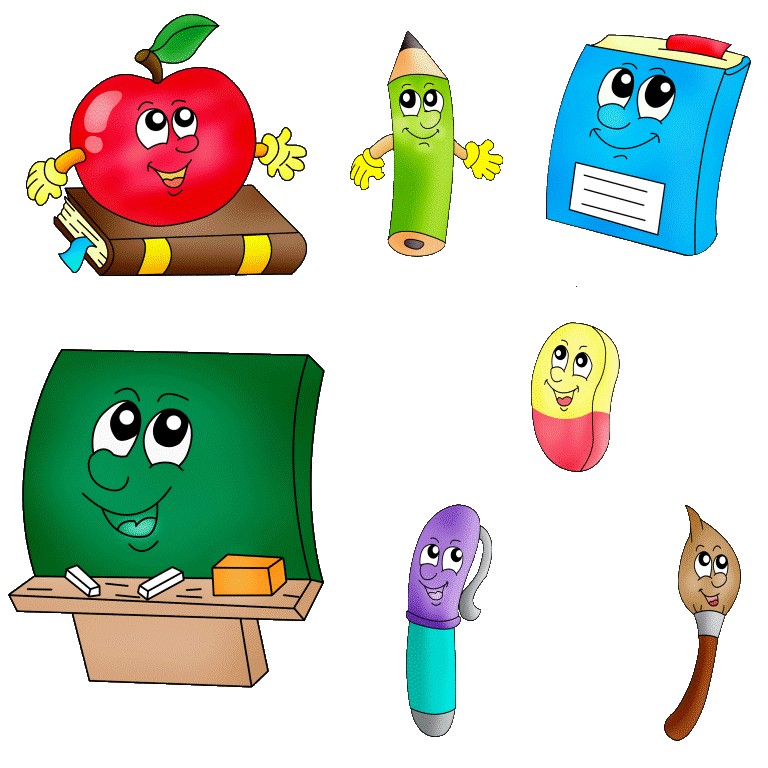 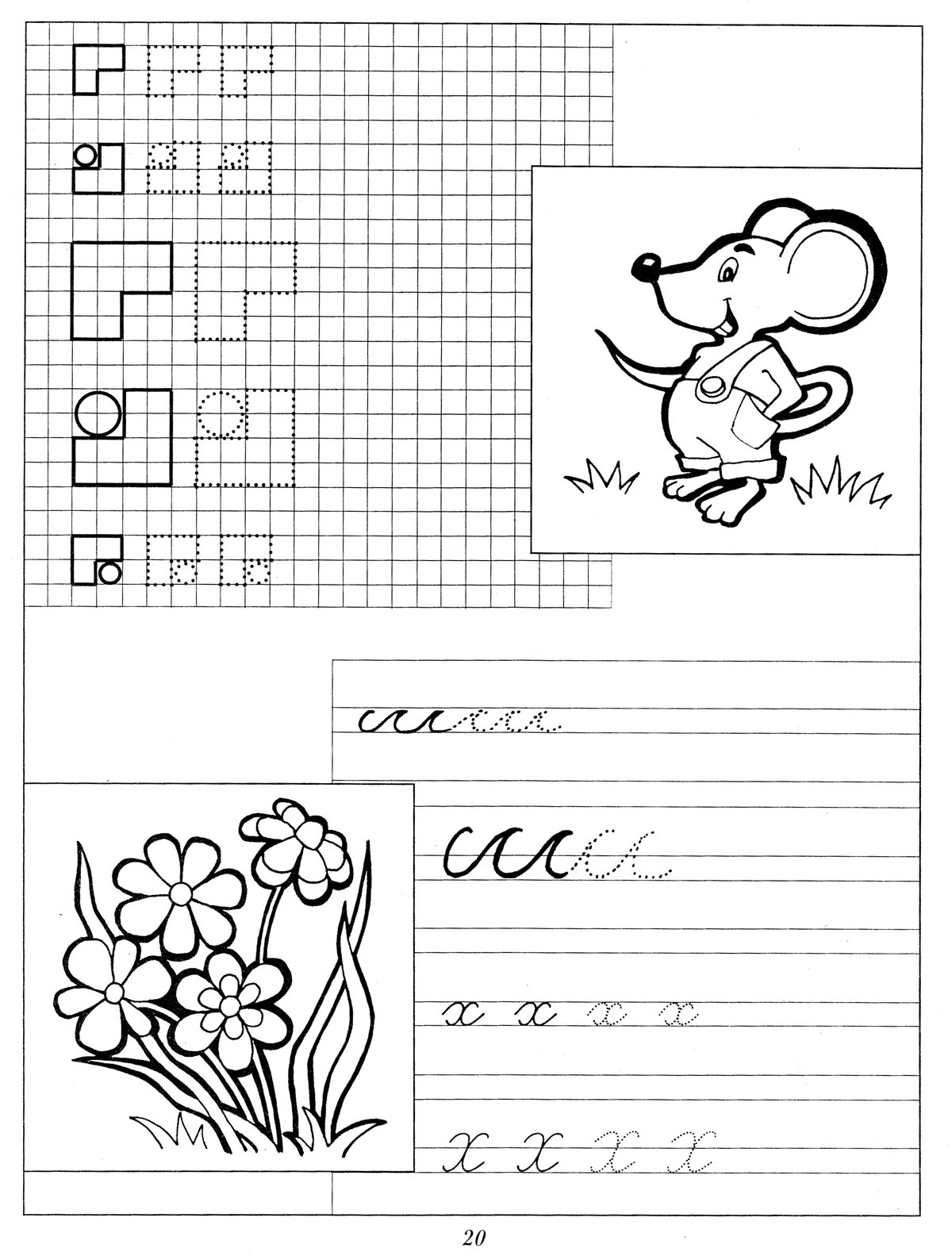 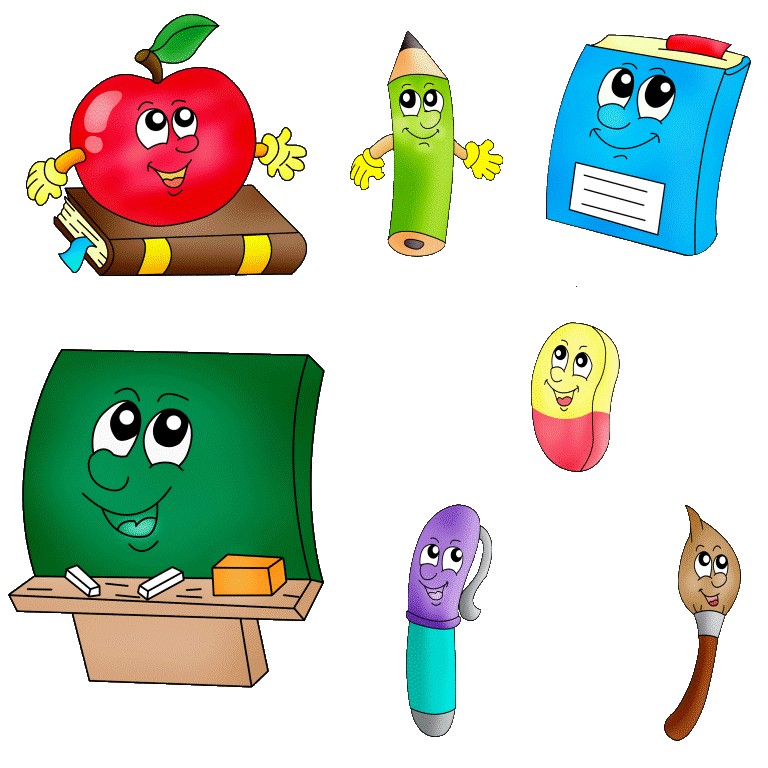 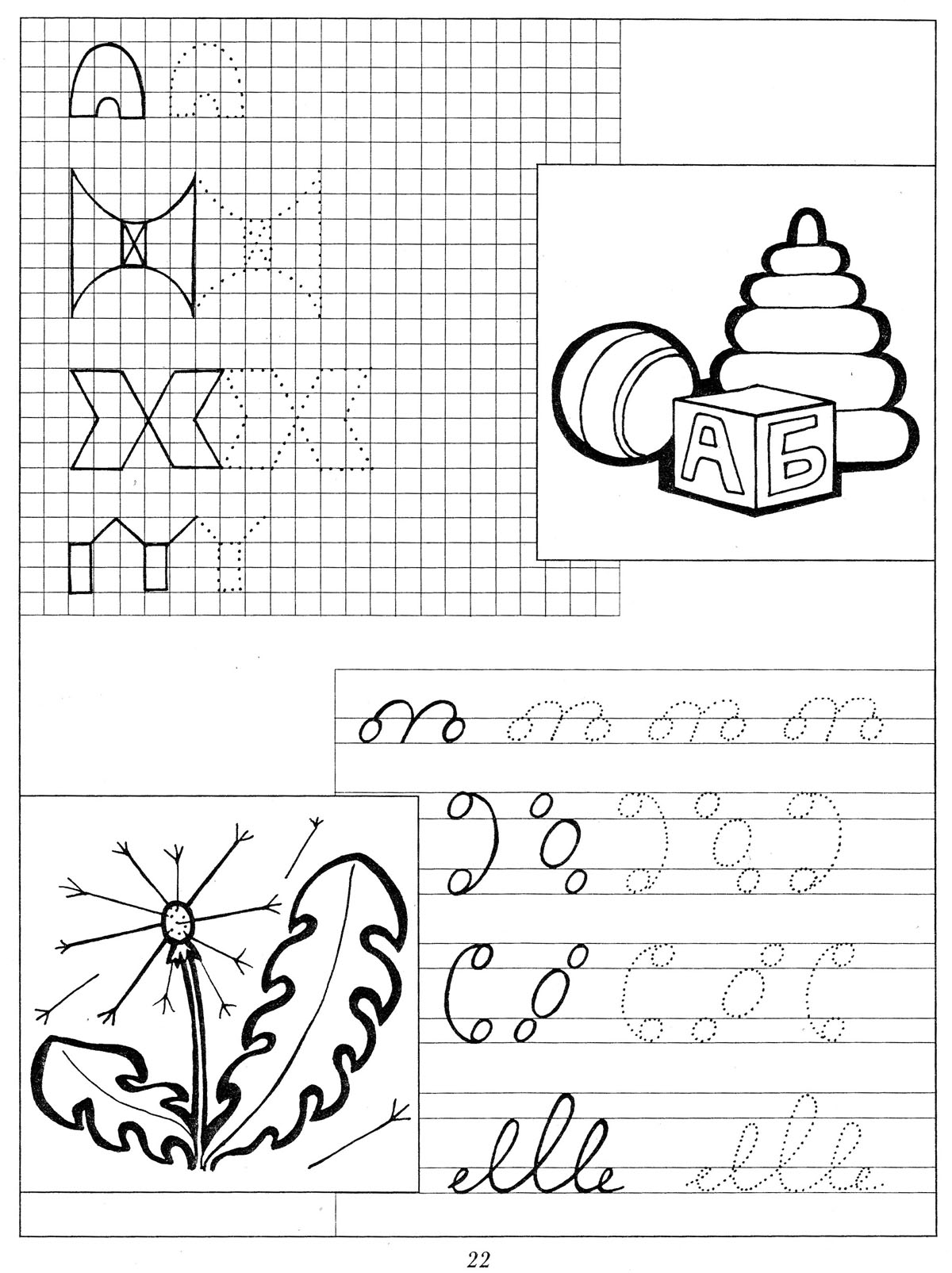 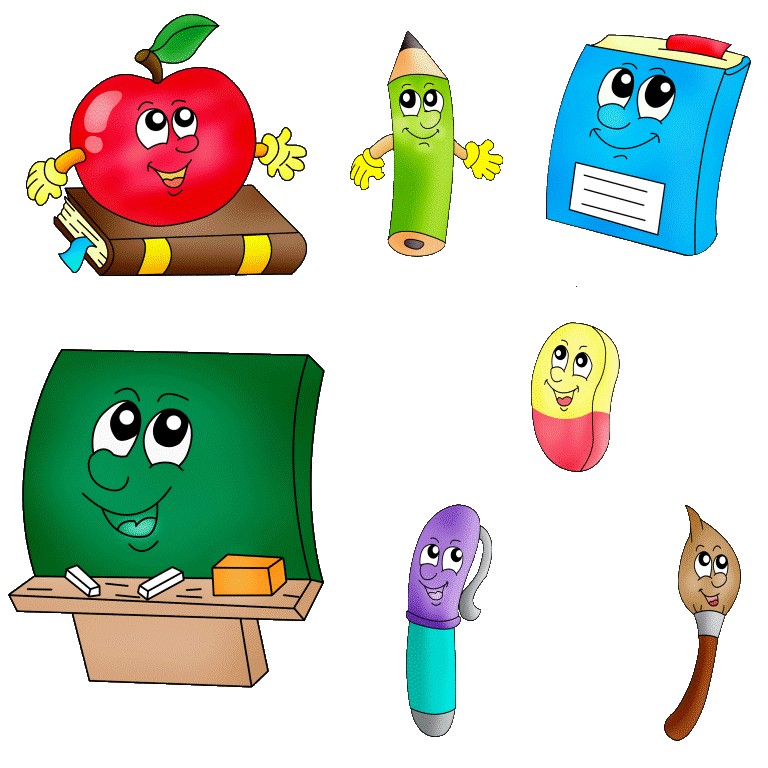 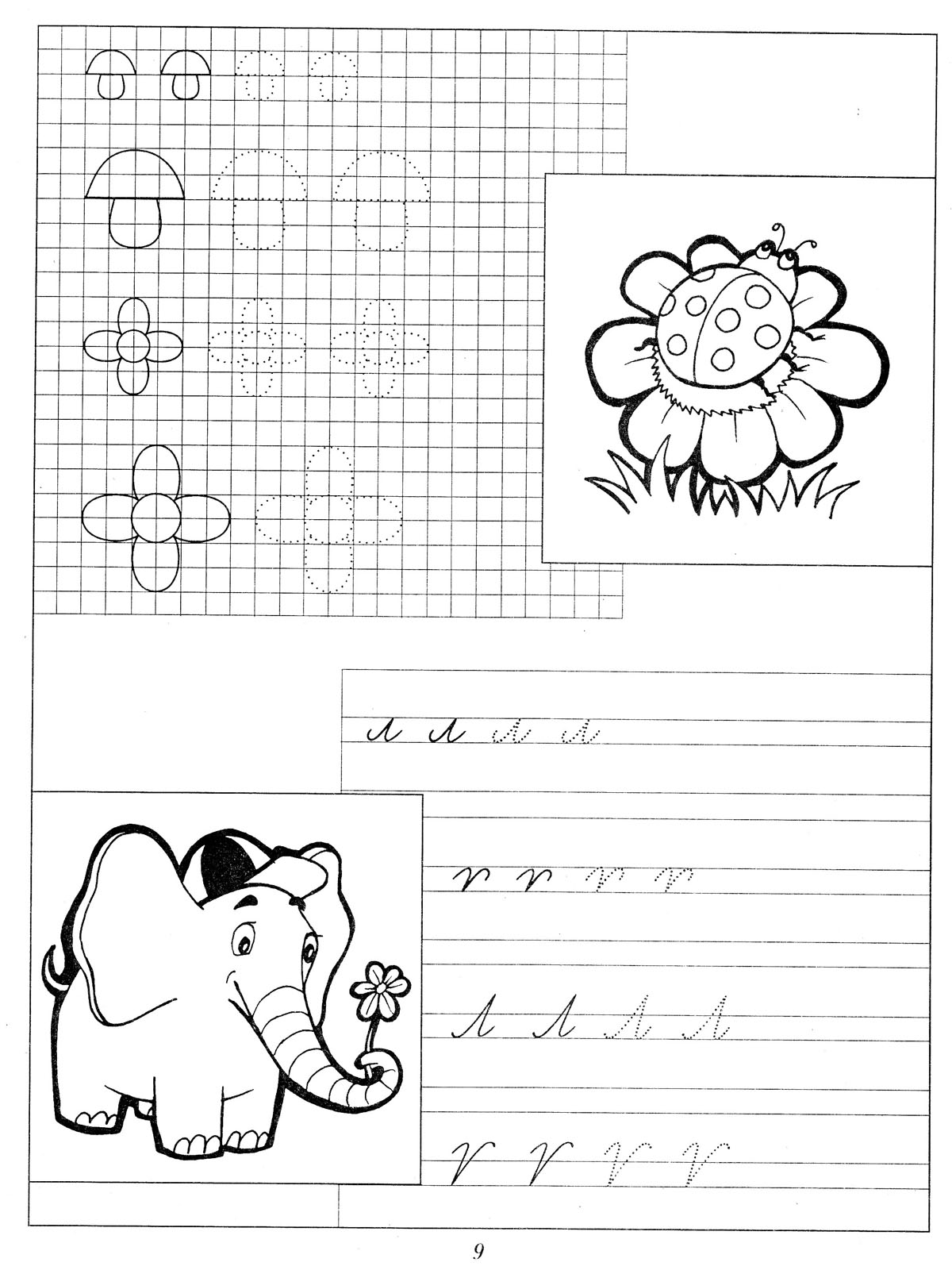 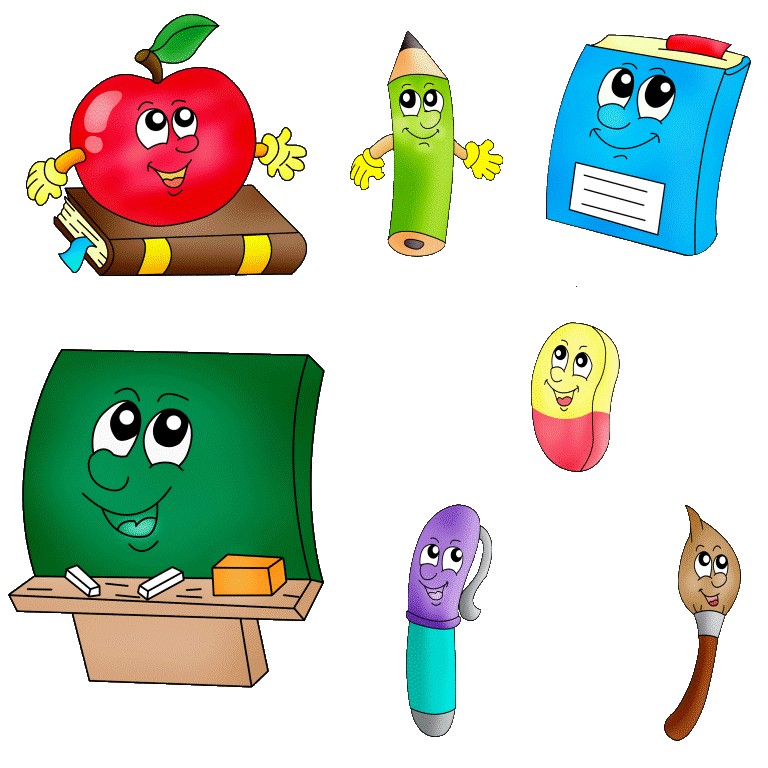 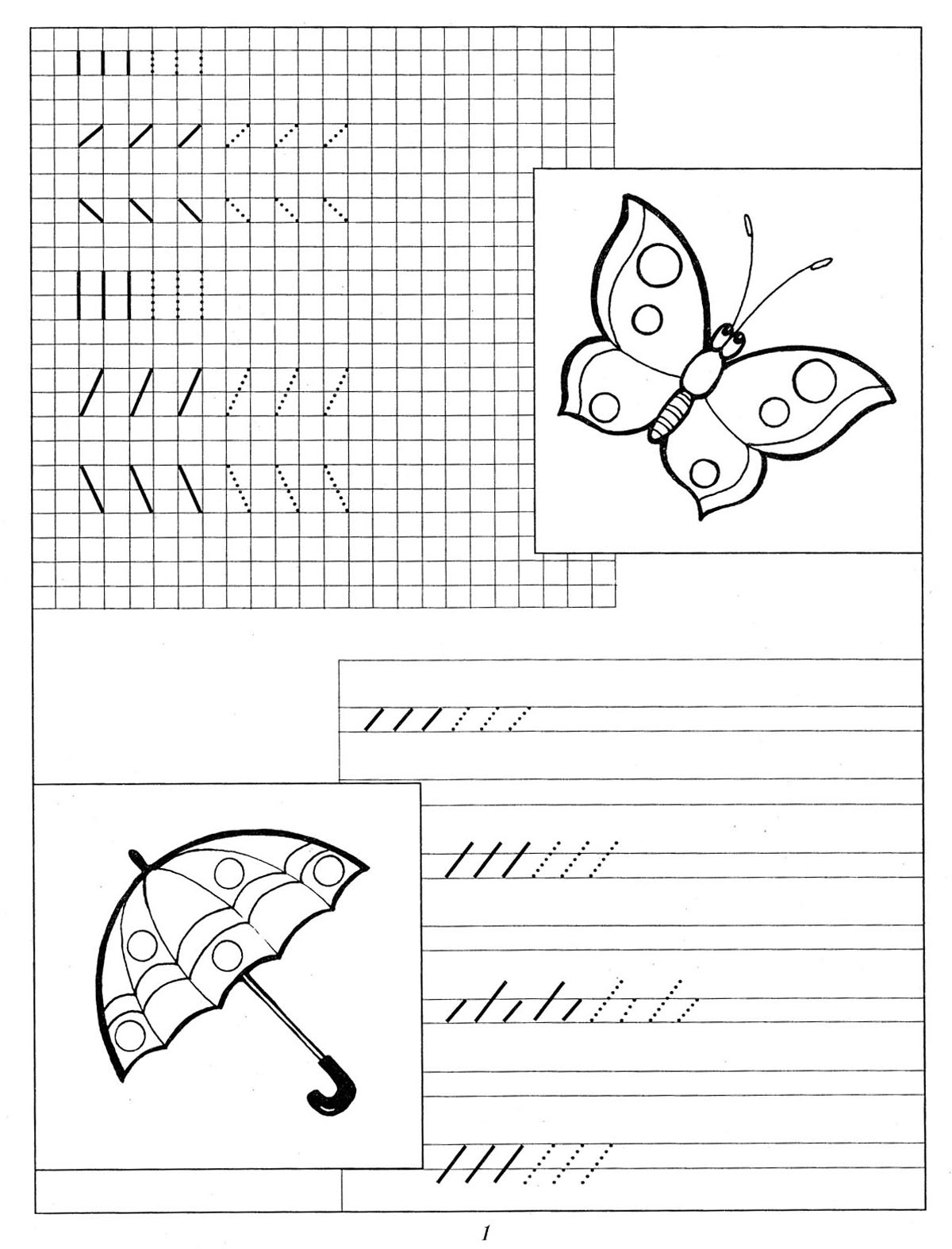 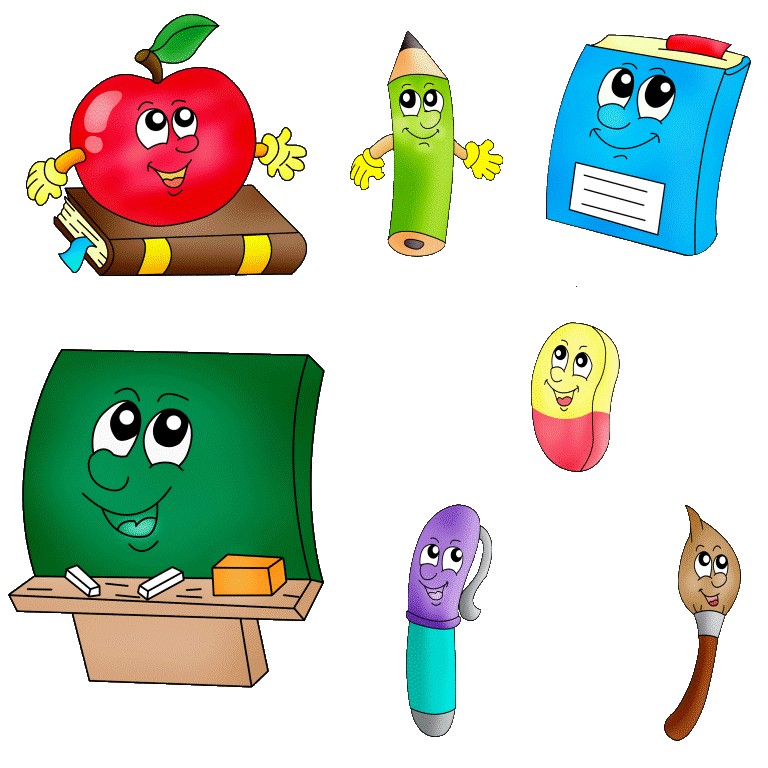 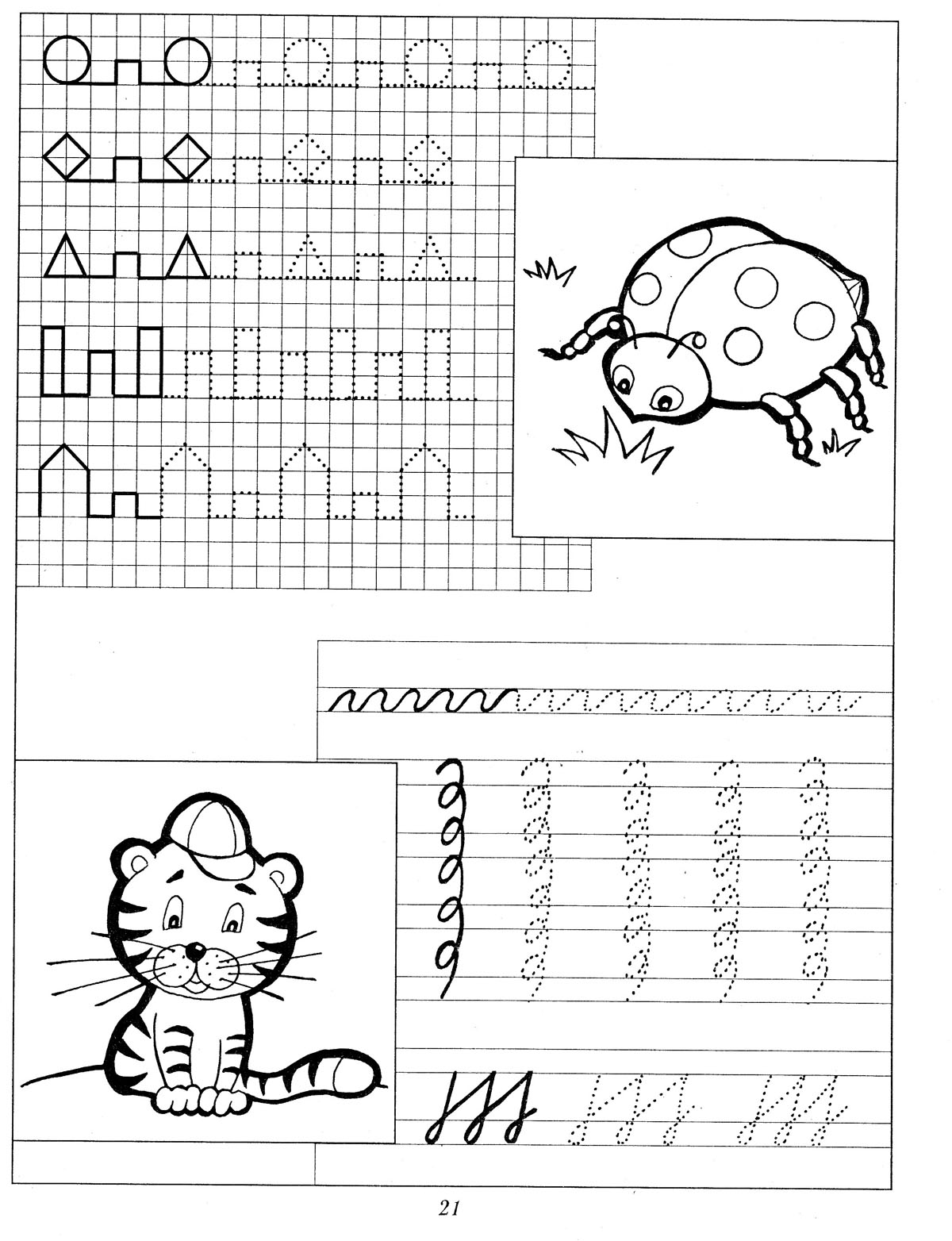 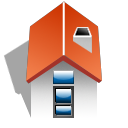 Авторы: Озорнова О.П., МОУ «СОШ №55» г.Саратова
                Щедрова Е.В., МДОУ №16 «Росинка» г.Северодвинска
Использован материал с сайта –
                                              www.metodkabinet.eu
Музыка П.Чайковского, И.Штрауса, А.Вивальди
Для сайта – viki.rdf.ru